PRINCIPLES APPLYING TO THE PACKAGE INSERT(PI)
Estelle Viljoen 
March 2013
Where to begin
Re-read PI & PIL Guidelines
Check if there are any standardised text for a specific class of medicine e.g ACE-inhibitors
Check your main reference document whether it the latest possible version, and add from the latest editions of the reference any additional text
Where to begin cont.
Use the acceptable references
Ensure that all copies are clear and legible, also after copying
Enlarge small print references
Drafting the PI
Clearly distinguish between main headings and subheadings e.g.

PHARMACOLOGICAL ACTION

Pharmacodynamics 

Pharmacokinetics

Summary of Clinical Studies (where appropriate)
Drafting the PI (cont.)
Transcribe the required data to your draft PI.
Cross-reference each statement to the appropriate reference used and preferably indicate/mark the statement on the reference
Use right-hand column to indicate reference/comment/motivation 
Number the pages & the lines of the PI
Trade name/INN
When to use Trade name (TN) & when to use the INN
Pharmacological action – INN
Indications to the end of the PI use the TN, except for e.g. INN is secreted into breast milk, the concentration of INN is affected by another product
The TN is used in the text in line with PN
When to use which reference for generic applications
PHARMACOLOGICAL ACTION
Innovator PI, Goodman & Gilman
INDICATIONS
In line with the innovator
CONTRA-INDICATIONS
Innovator PI, Martindale, USP-DI
When to use which references
WARNINGS
Innovator PI, Martindale, USP-DI
INTERACTIONS
Innovator PI, Martindale, USP-DI
PREGNANCY AND LACTATION
Innovator PI, Martindale, USP-DI
When to use which references
DOSAGE AND DIRECTIONS FOR USE
In line with the innovator PI
SIDE-EFFECTS AND SPECIAL PRECAUTIONS
Innovator PI, Martindale, USP-DI
When to use which references
KNOWN SYMPTOMS OF OVERDOSAGE AND PARTICULARS OF ITS TREATMENT
Innovator PI, Martindale, USP-DI
Headings of the PI
SCHEDULING STATUS
	Scheduling Status as determined and published by MCC on recommendation by the Scheduling Committee – requires a change to the legislation
PROPRIETARY NAME AND DOSAGE FORM
	Proprietary Name as approved by the Naming Committee
Headings of the PI (cont.)
COMPOSITION
Active ingredient(s) and quantities
Inactive ingredients (list only)
PHARMACOLOGICAL CLASSIFICATION
As determined by Regulation 25
Headings of the PI (cont.)
PHARMACOLOGICAL ACTION

Pharmacodynamics 

This section should start e.g.: “Abc is a recombinant DNA-derived humanised monoclonal antibody”. Provide information on the mechanism of action of the molecule(s). Only information relevant to the Indications may be included
Headings of the PI (cont.)
PHARMACOLOGICAL ACTION (continued)

Pharmacokinetics 

Provide information on Absorption, Distribution, Metabolism and Elimination – and where appropriate on specific patient groups such as age, renal impairment and hepatic insufficiency, (when clinically relevant). Wherever possible it is advisable to have the following subheadings: Absorption, Distribution, Metabolism and Elimination and Special Populations
Headings of the PI (cont.)
PHARMACOLOGICAL ACTION (continued)

  
Summary of Clinical Studies 

This section will only be considered for inclusion if it is deemed essential information for the professions to make an informed decision, especially when important to consider the safety:efficacy relationship
Headings of the PI (cont.)
INDICATIONS
 Self explanatory – for the MCC to accept or reject depending on the supporting information

CONTRA-INDICATIONS
Absolute contra-indications e.g. hypersensitivity to any of the ingredients, pregnancy, concomitant diseases, age, metabolic or immunological factors, prior adverse reactions to the medicine or class of medicines
Headings of the PI (cont.)
WARNINGS

Relative contraindications should appear first, then warnings 
Specific safety issues, especially those that may lead to death or serious harm and may be required to be placed in a prominently displayed box and/or bolded font. Such information may be displayed at the top of this section, or may be displayed elsewhere in the package insert, where deemed appropriate
Headings of the PI (cont.)
INTERACTIONS
Information on clinically relevant interactions based on the pharmacodynamics and/or pharmacokinetics
The order of presentation should be contraindicated combinations, those where concomitant use is not recommended, followed by others  
Give detail of the mechanism of the interaction
Interactions referred to in other sections of the package insert should be outlined and cross-referenced to the other sections
Absence of an interaction - only if likely to have clinical interest 
Interactions with laboratory tests
Headings of the PI (cont.)
PREGNANCY AND LACTATION
Pregnancy
Possible scenarios: Pregnancy as a CI, add information from human or experimental studies, if appropriate. 
Inadequate information available
The statement generally used when no information is available: “Safety in pregnancy and lactation has not been established”
Headings of the PI (cont.)
PREGNANCY AND LACTATION
Women of Childbearing Potential

Information on pregnancy testing, 
Use of contraception 
Any period during which contraception should be avoided
Headings of the PI (cont.)
PREGNANCY AND LACTATION
Lactation
Excreted in breast milk, mothers should not breast-feed their babies
Headings of the PI (cont.)
DOSAGE AND DIRECTIONS FOR USE 

route of administration for each indication 
dose and dose interval, duration of treatment where relevant 
maximum recommended single, daily and/or total dose
dosage adjustment for age, renal insufficiency, liver disease, where applicable 
monitoring advice, where applicable
Headings of the PI (cont.)
DOSAGE AND DIRECTIONS FOR USE 

Directions for use   
Handling instructions
Incompatibilities
Headings of the PI (cont.)
SIDE-EFFECTS AND SPECIAL PRECAUTIONS
    Side-Effects
Information on all adverse reactions from clinical trials, post-marketing studies or spontaneous reports attributed to the medicine
Clinical trials/studies and post-marketing data should be presented separately
Classification of adverse reactions according to a system organ class (SOC) -MedDRA or WHOART
Headings of the PI (cont.)
Side-Effects (cont.) 

Frequency reporting of Side-effects for NCEs:
Clinical trial data:  adverse reactions should be ranked according to the CIOMS convention i.e.: Very common (≥ 1/10); common (≥ 1/100, < 1/10); uncommon (≥1/1 000, <1/100); rare (≥ 1/10 000, < 1/1000); very rare (≤ 1/ 10 000), including isolated reports, not known (cannot be estimated from available data).
For data from sources other than clinical trial data: When the frequency of occurrence is not available from clinical studies, the terms “frequent” or “less frequent” may be used
Headings of the PI (cont.)
Side Effects (cont.) 

For post-marketing data and spontaneous report: No frequency categories can be allocated to reports from a spontaneous reporting system.
Post-marketing studies: Information from post-marketing studies (e.g. phase IV studies) should be separate from that obtained from pre-marketing clinical trials, with frequency categories according to the CIOMS
Headings of the PI (cont.)
Side-effects (cont.)

Frequency reporting of Side-effects for MSM applications:
The frequency of occurrence should be reflected as “Frequent” or “Less frequent” or “Frequency not known”.
Frequent = very common (≥ 1/10); common (≥ 1/100, < 1/10) 
Less frequent = uncommon (≥1/1 000, <1/100); rare (≥ 1/10 000, < 1/1000); very rare (≤ 1/ 10 000), including isolated reports
 Frequency not known =  frequency cannot be estimated from available data and posts-marketing data.
Headings of the PI (cont.)
Side-effects (cont.)

        - If there are only a few adverse reactions in total,   classification by SOC  
           may be unnecessary
Any adverse reaction resulting directly from an interaction should be included and cross-referenced to Interactions
Adverse reactions which apply to the therapeutic, chemical or pharmacological class, which may not have been observed yet in relation to the product, but which are generally accepted as being attributable to other compounds in the class. The fact that this is a class attribution should be mentioned
Headings of the PI (cont.)
Side-effects (cont)
        -  Any adverse reaction warnings necessary for
       excipients or residues from the manufacturing
       process should be included 
In case of combination products, where it is known which particular adverse reactions are attributable to which component, the information should be presented separately
Headings of the PI (cont.)
Special Precautions

	- Measures to be taken to avoid specific adverse reactions should be mentioned here    
   - Any warnings/precautions necessary relating to excipients
Headings of the PI (cont.)
Effects on ability to drive and use machines  
    	Specify whether the medicine has
  		 -	no or negligible influence
		 -	minor or moderate influence
  		 -	major influence on these abilities
Headings of the PI (cont.)
KNOWN SYMPTOMS OF OVERDOSAGE AND PARTICULARS OF ITS TREATMENT
Acute symptoms and signs and potential sequelae of overdosage
Recommended management of overdose e.g. symptomatic treatment, or in relation to specific agonists/antagonists or methods to increase elimination of the medicine e.g. dialysis.
Headings of the PI (cont.)
Identification	
In line with the registration dossier

Presentation	
In line with the registration dossier

Storage Instructions	
In line with the registration dossier
Headings of the PI (cont.)
Registration Number
Allocated only following registration. During the pre-registration phase it remains an application number
Name and Business Address of the Holder of the Certificate of Registration
Date of Publication of the Package Insert
Date of registration followed by most recently revised MCC approved PI
Basic Principles
Ensure that all copies are legible
Ensure copies of all references are included in the submission
Mark package inserts clearly i.e. Response to Clinical Committee Recommendation - Proposed Package Insert 
Date all package inserts
Basic Principles
Check the PI & PIL for spelling and grammar
Ensure all abbreviations are written out the first time it is used in the text
Preferably have a peer-review process
Provide some detail relevant to the application in the covering letter
Basic Principles
The following apply to updating of PIs as well as responses to recommendations
Underline all new inclusions
[Square bracket and strike-through] all intended deletions
[Dotted underlining for rewording] of a statement/section
Editorial Matters
Use British English
Drug = Medicine
Physician = Medical practitioner/doctor
Use decimal comma
Spaces between numerical values and units (also apply to %)
SI Units  = e.g. mmol/l  & µmol/litre
ℓ vs. l
Terminology
Cockroft and Gault formula for renal impairment in adults
Clcr (mℓ/minute)

For males: 
    = [140 – age] x Wt (kg)  
                 Scr (µmol/ℓ) 
 
For females:
     = [140 – age] x Wt (kg) x 0,85  
                  Scr (µmol/ℓ)
Terminology
Breast-feeding vs. breast feeding vs. breastfeeding
Hypokalaemia vs. hypokalemia
Neutropenia vs. neutropaenia
Cyclosporine vs. ciclosporin
Lignocaine vs. lidocaine
Dysrhythmia vs. arrhythmia
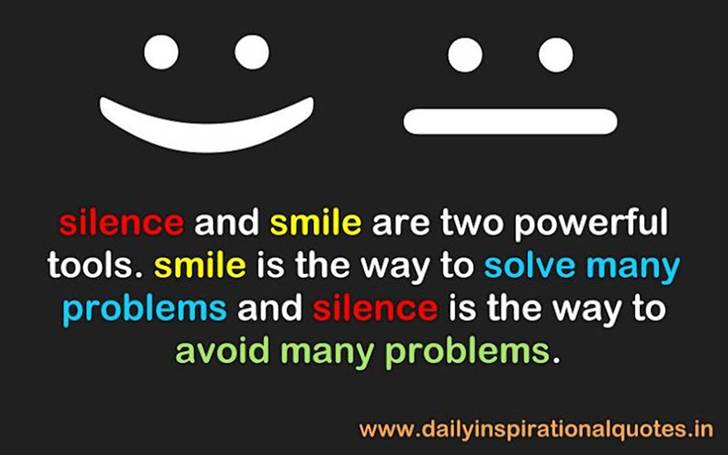 The end